All About Me
Appropriate behaviors in school & social skills
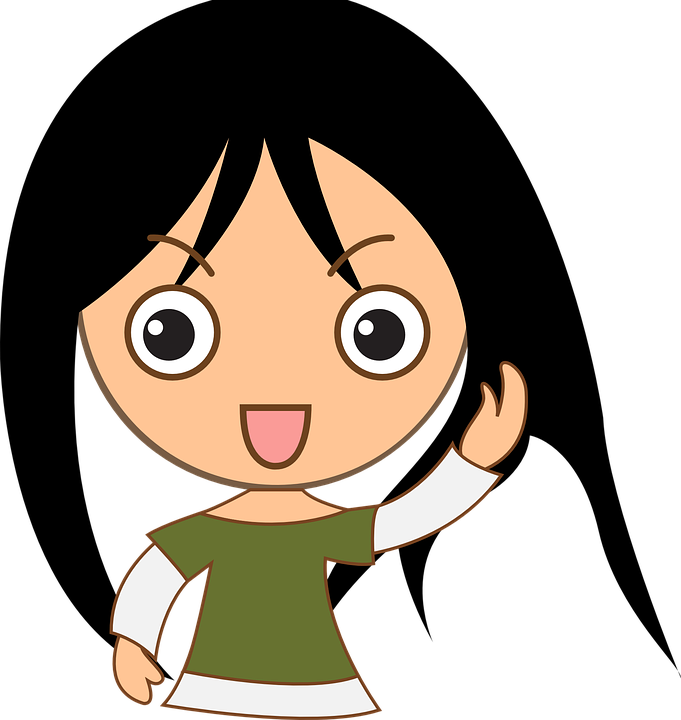 Let’s learn about Health!
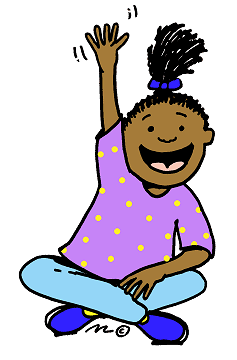 Appropriate 
&
Inappropriate Behaviors
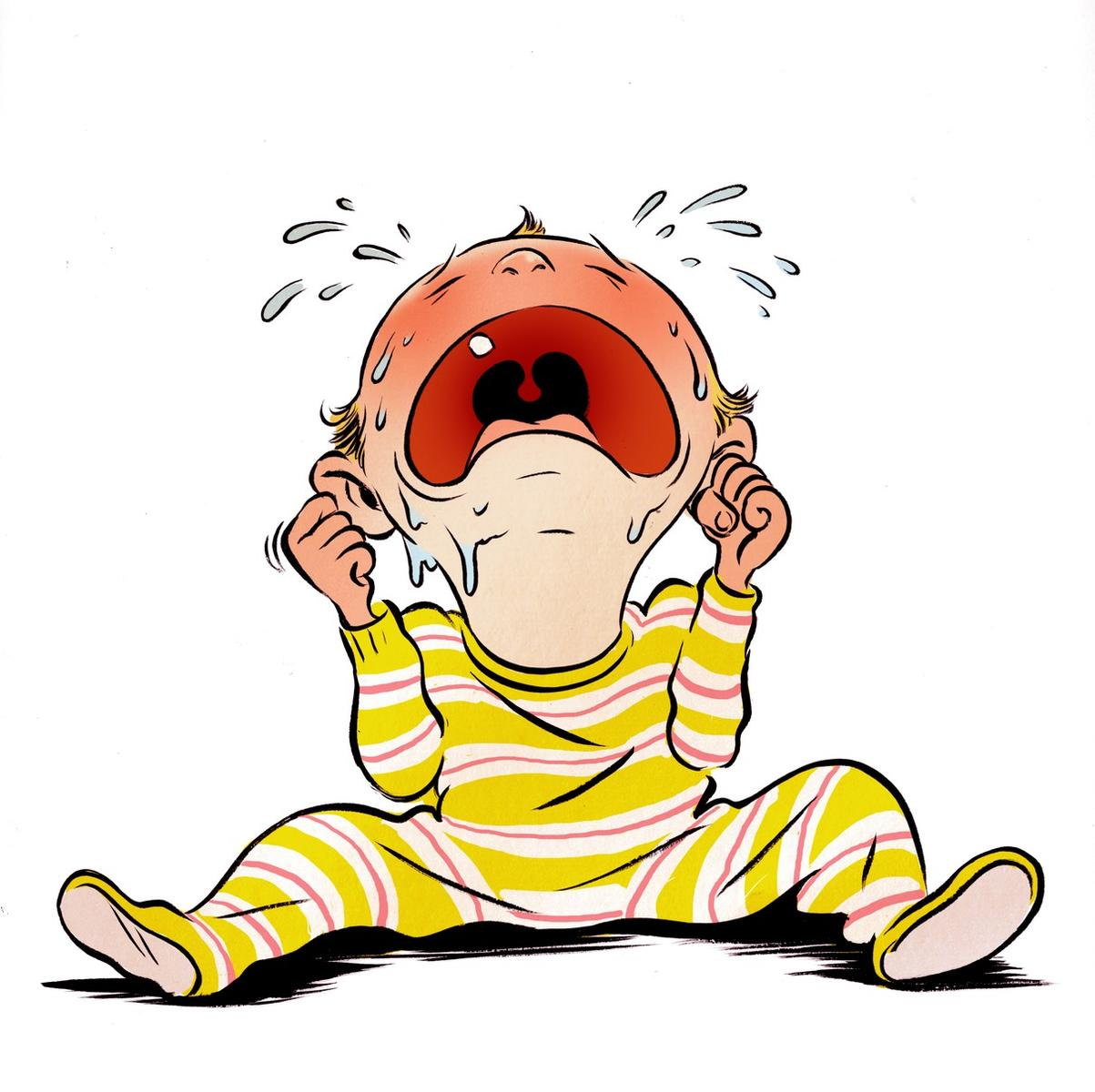 Appropriate School Behaviors
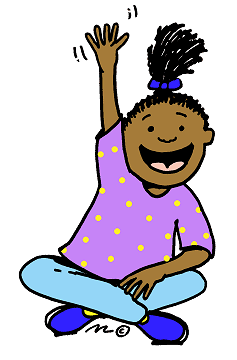 Sharing 
Raising hand
Following teacher directions
Being nice to other students
Good sportsmanship 
Having a positive attitude
Personal space
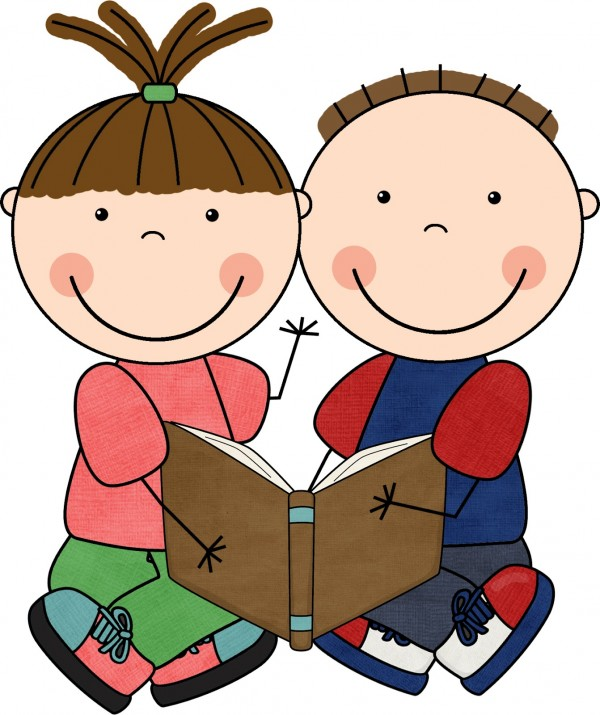 What are other examples?
What Should I Do?
It is only the second day of school, and the boy behind me just took my marker off my desk. I want it back! If it was my little brother, I would just take it out of his hands, push him, or even scream at him. What should I do?
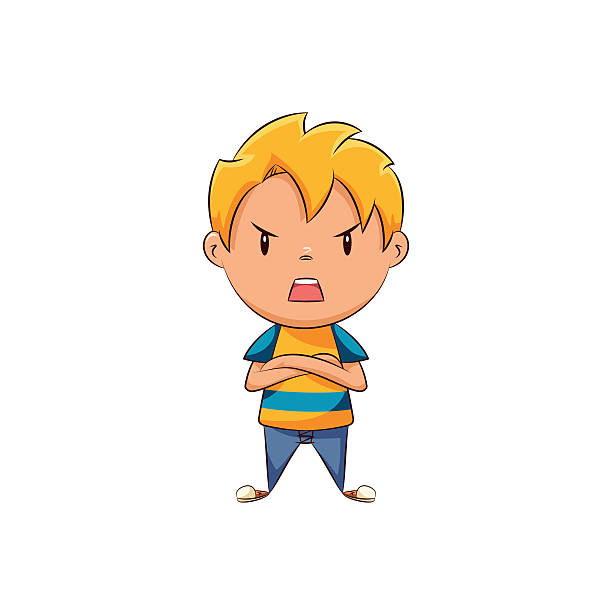 Inappropriate Behaviors at School
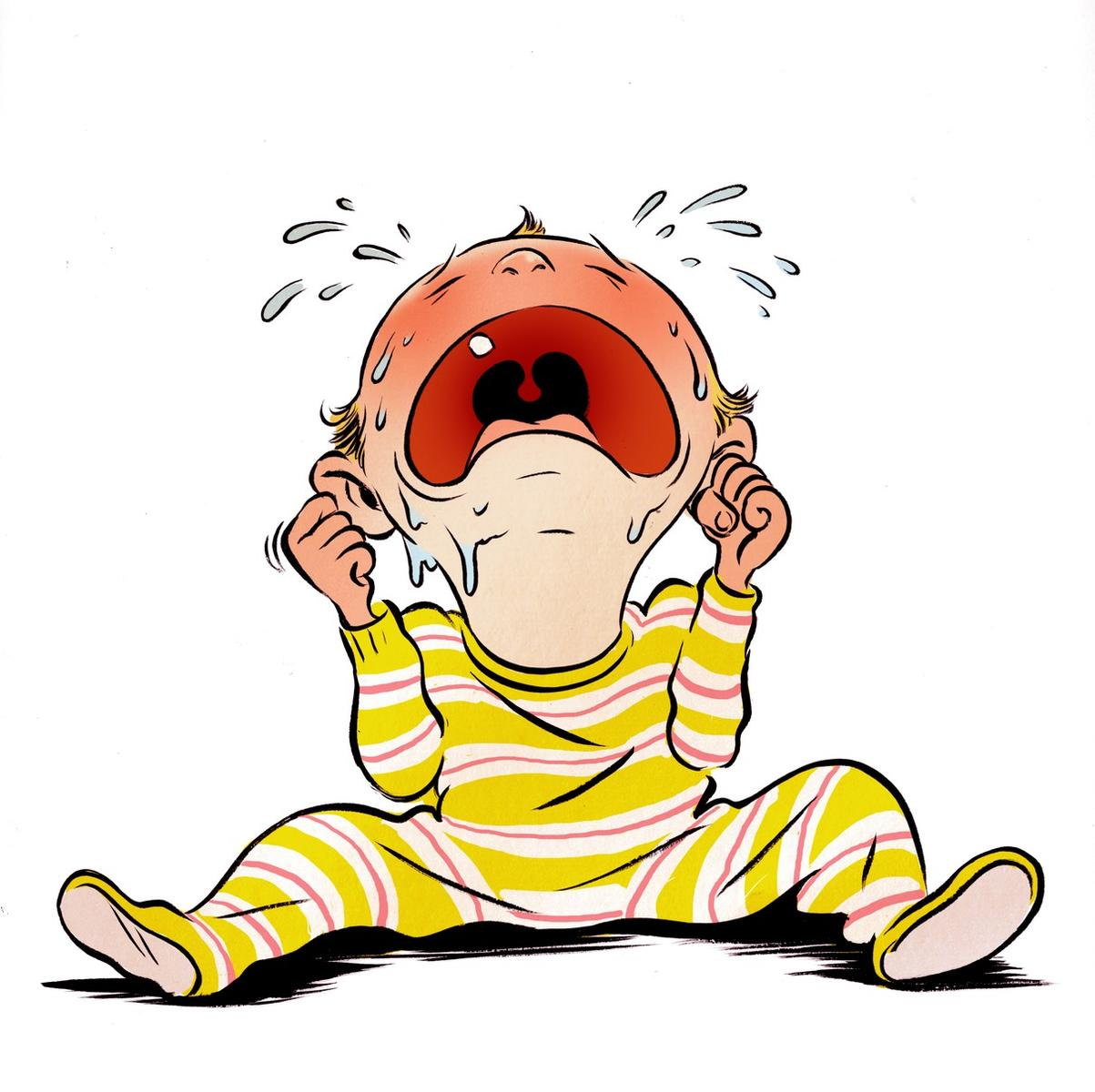 Whining
Grabbing
Pushing
Play fighting
Yelling out answers
Talking back to the teachers
Being a bad sport
Name calling
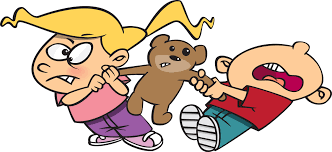 What are other examples?
If you feel…	             Do This Instead….
like whining
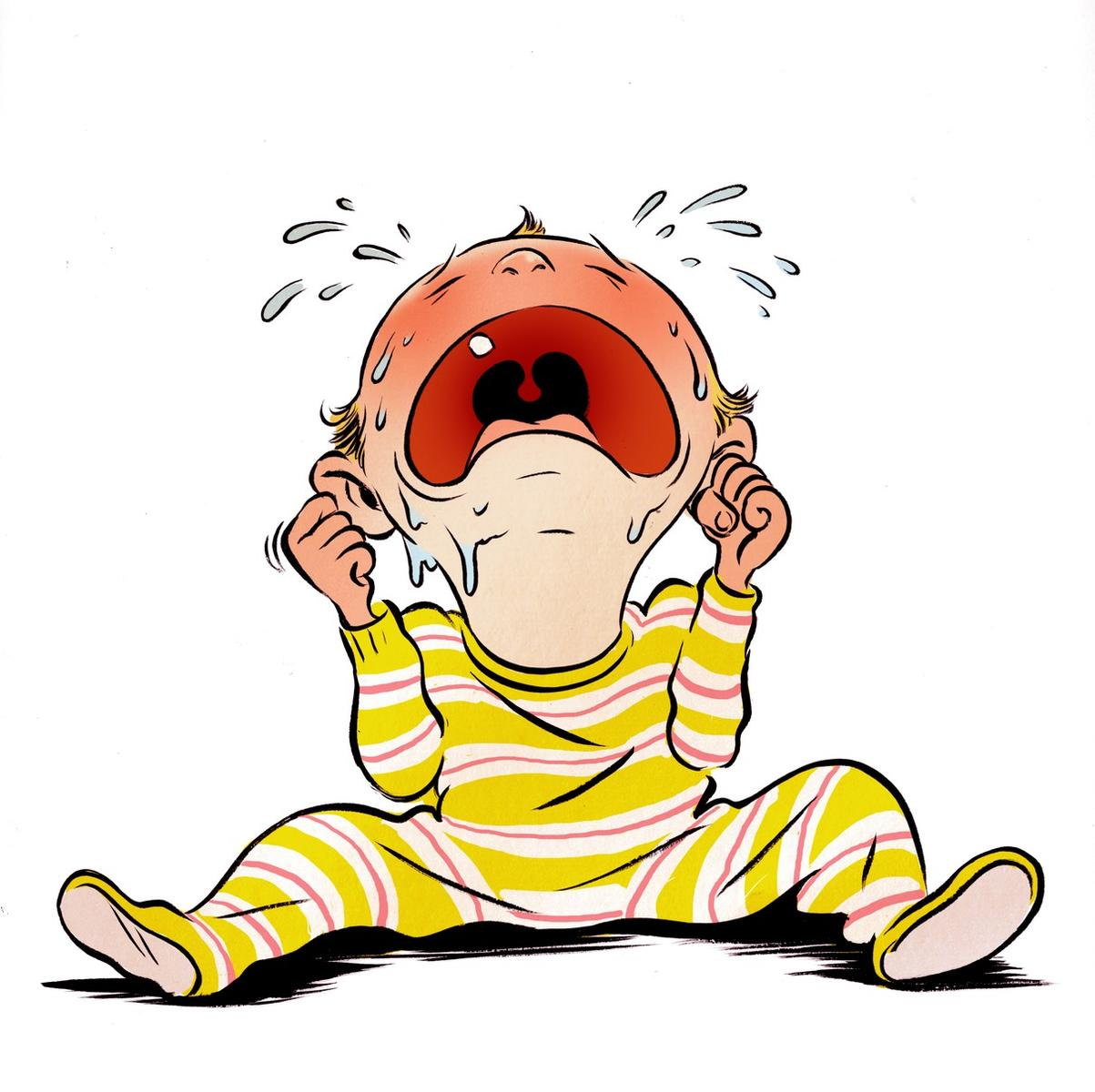 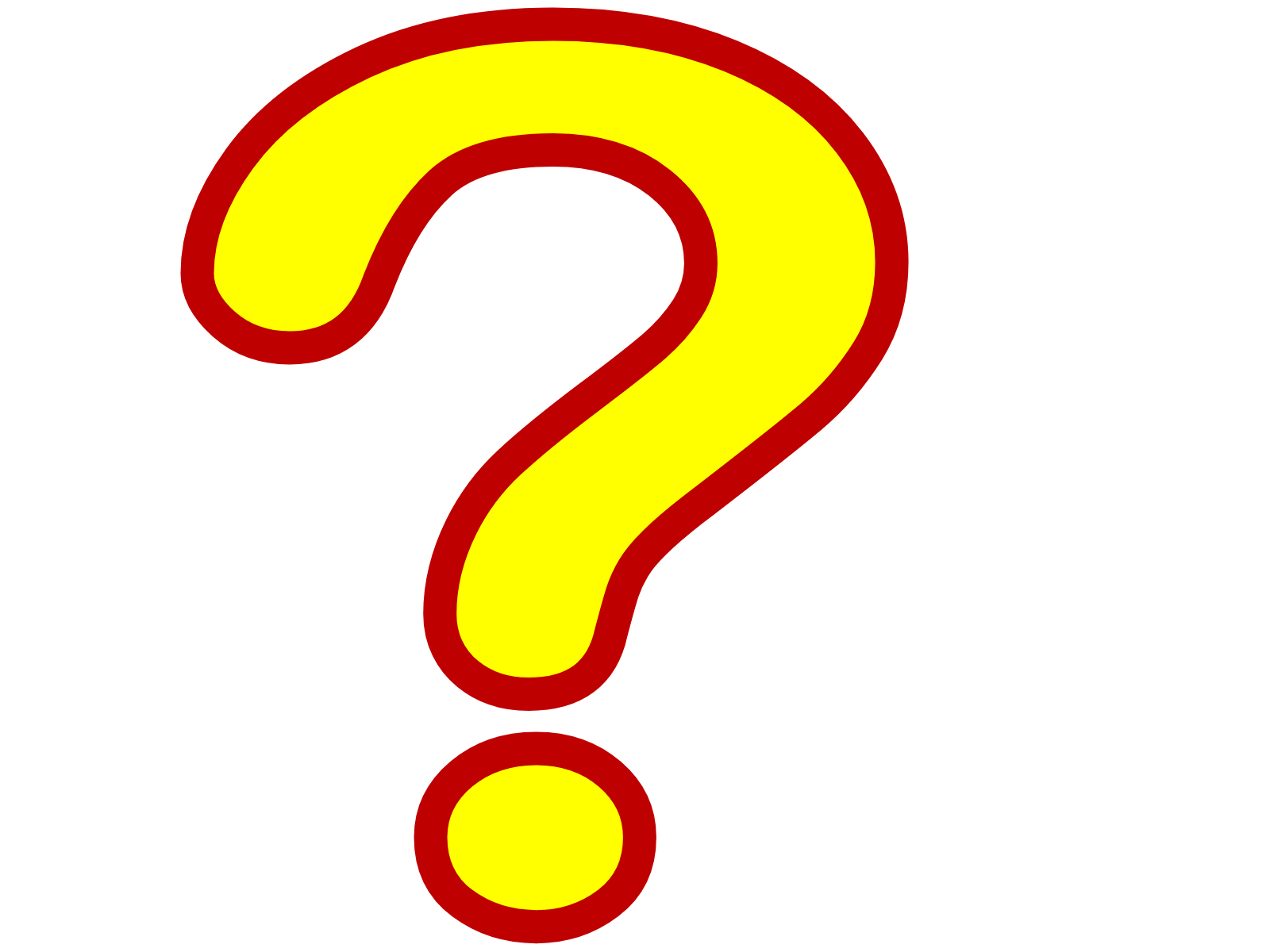 If you feel…			Do This Instead….
angry at another student and want to push him
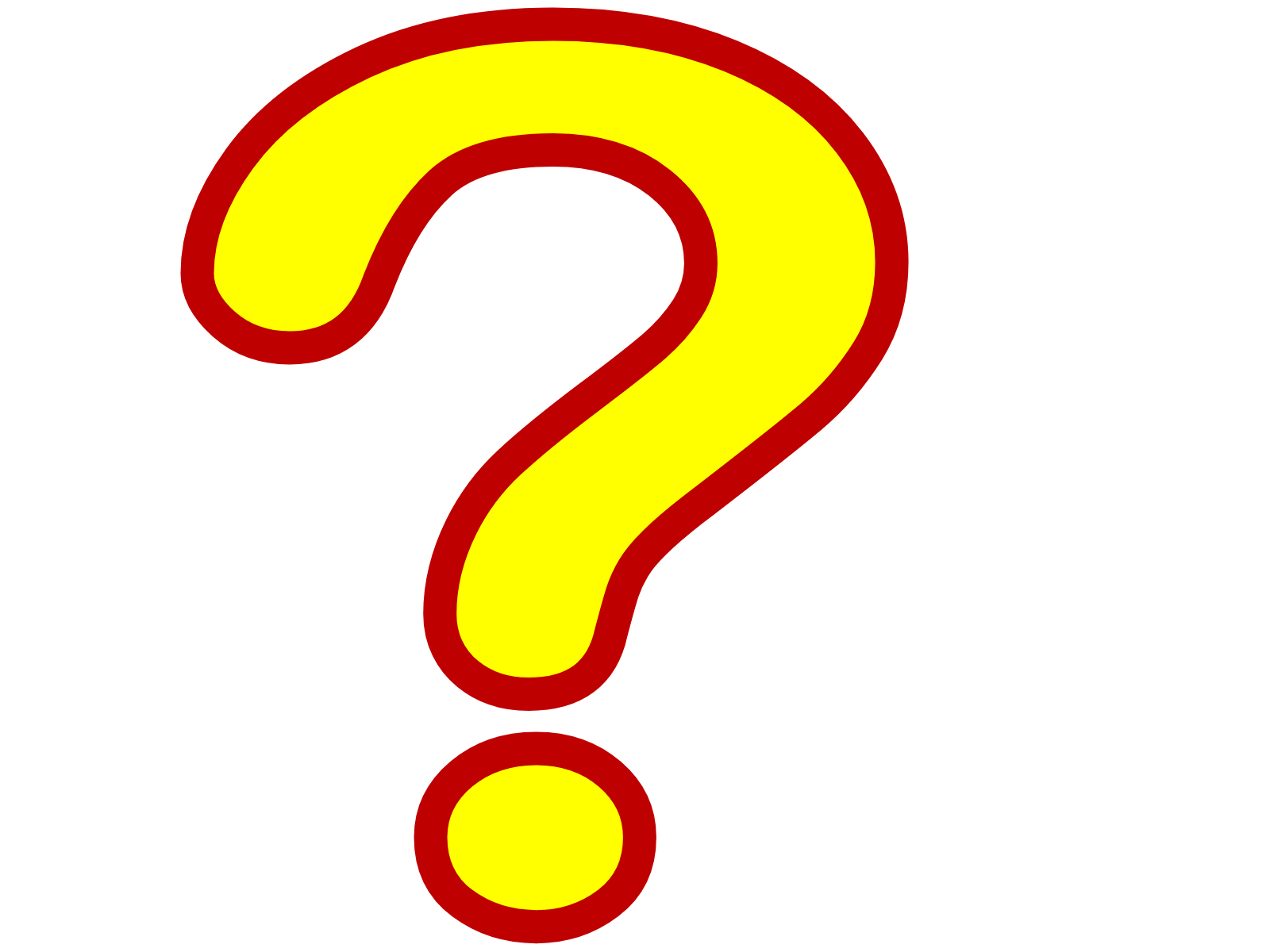 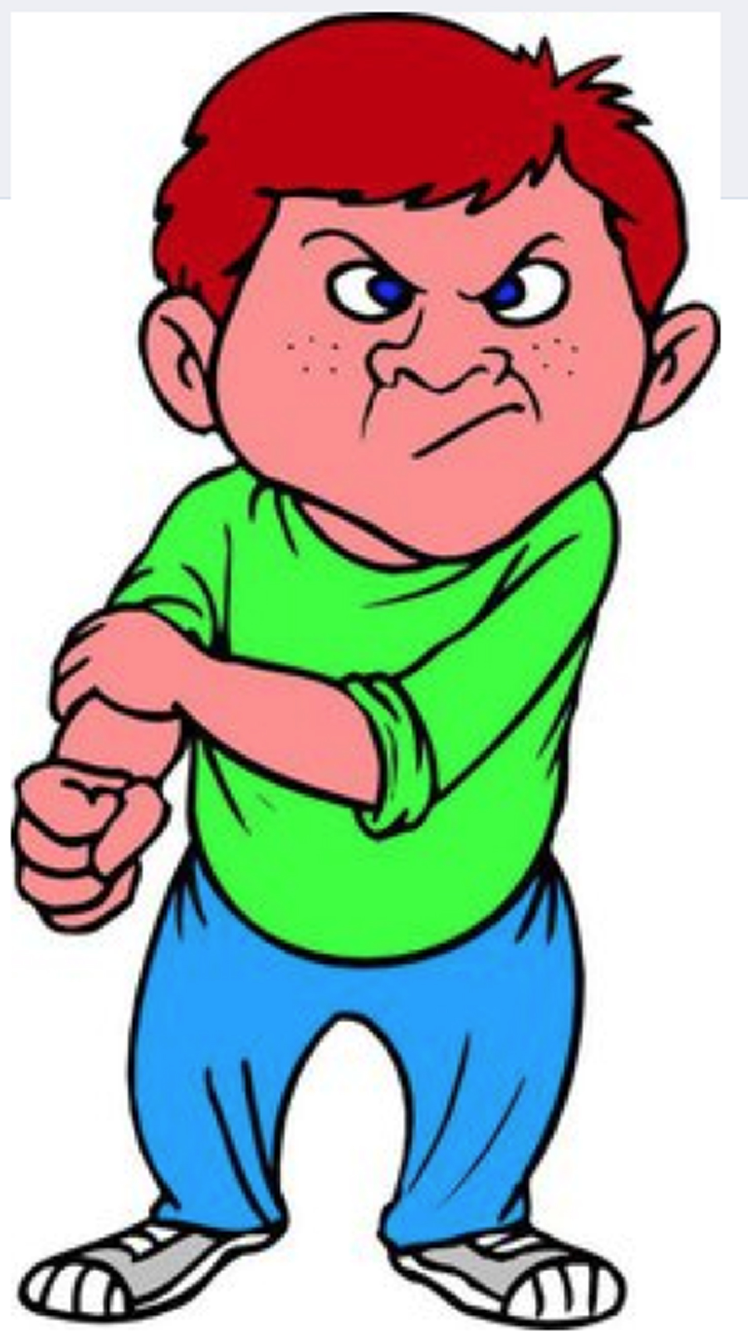 If you feel…			Do This Instead….
mad at your teacher and want to yell
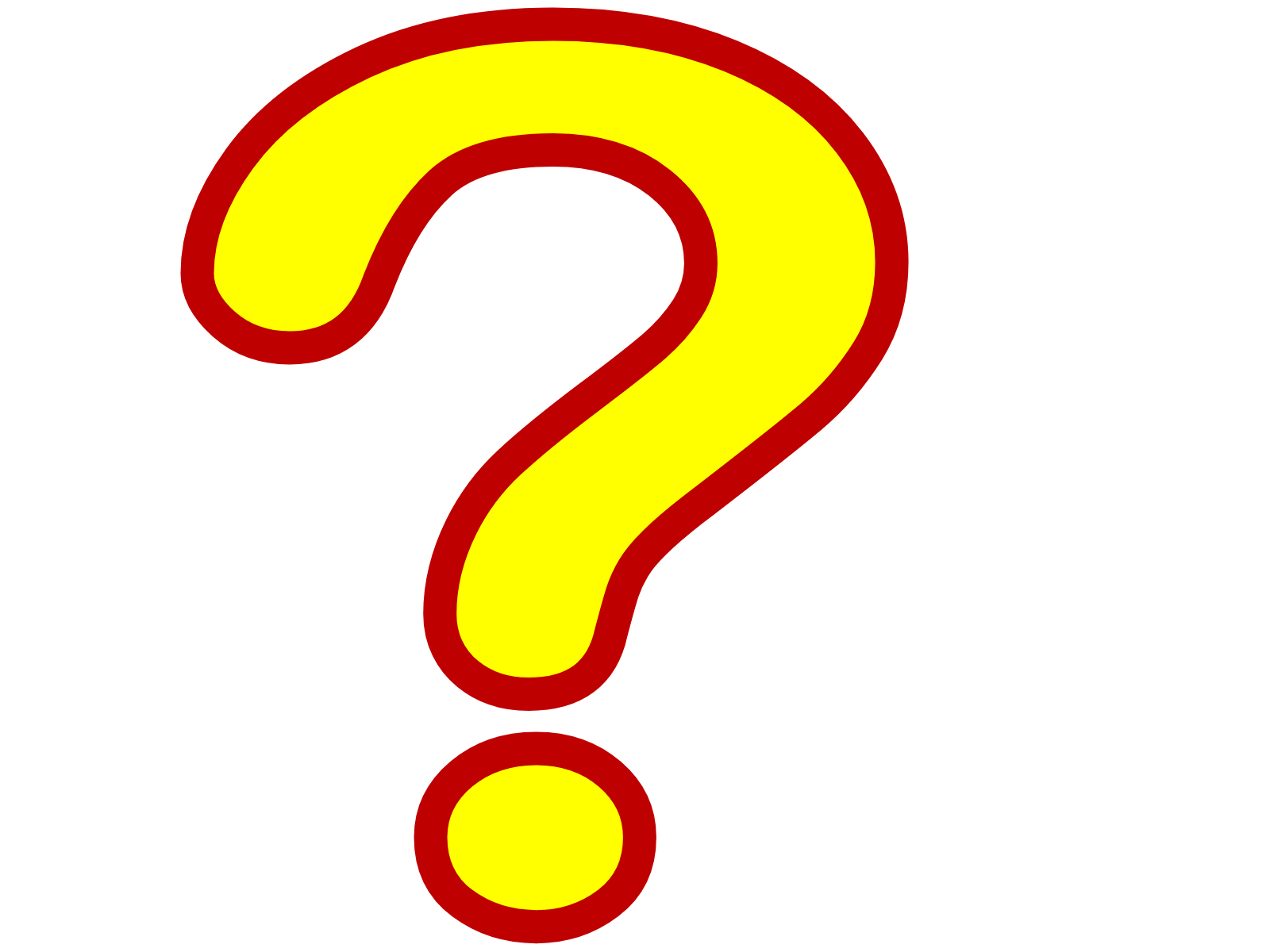 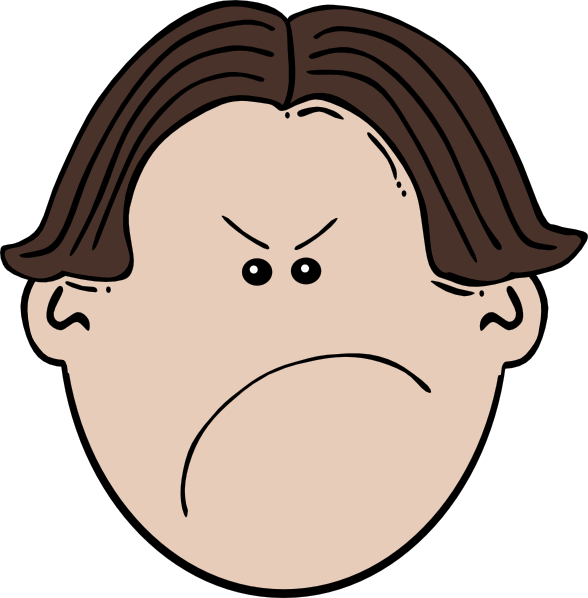 Let’s Review
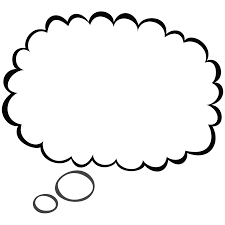 Appropriate or Not?
Is this appropriate personal space when standing in line?
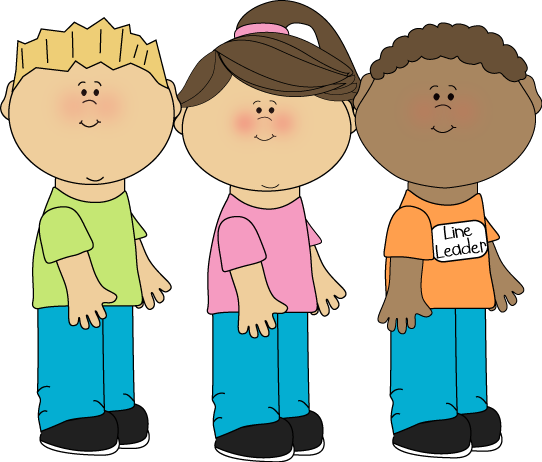 Appropriate or Not?
Is this behavior appropriate after playing a game?
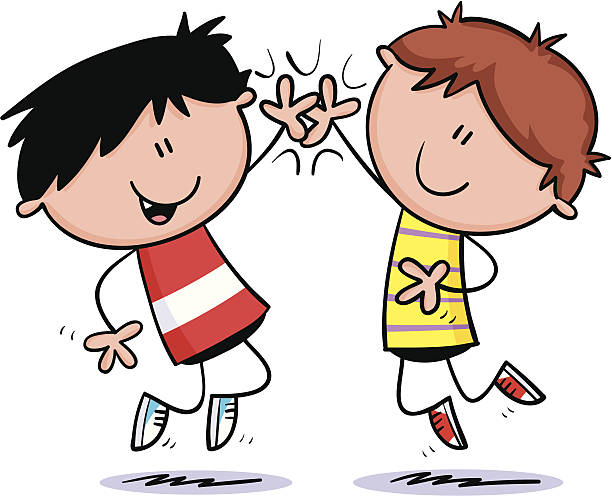 Appropriate or Not?
Is it appropriate to whisper mean words about other kids in class?
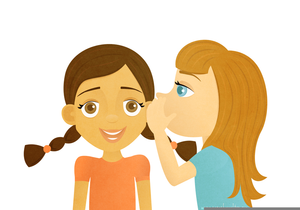 Interacting with Others
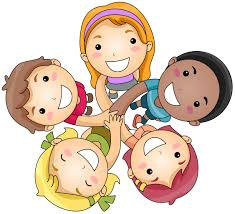 What Should I Do?
It’s recess, and I’m so excited to jump rope with my friends. Kara asked me to sit with her and watch the boys play football. I don’t want to, but I don’t want her to think I don’t like her. How can I nicely say “no” without hurting her feelings? 
What should I do?
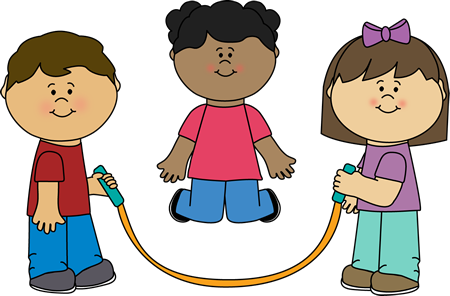 How to politely say “no”
“That was so nice of you to ask me to watch the football game with you, but I’m going to jump rope instead.”


Can you think of other ways to nicely say “no?”
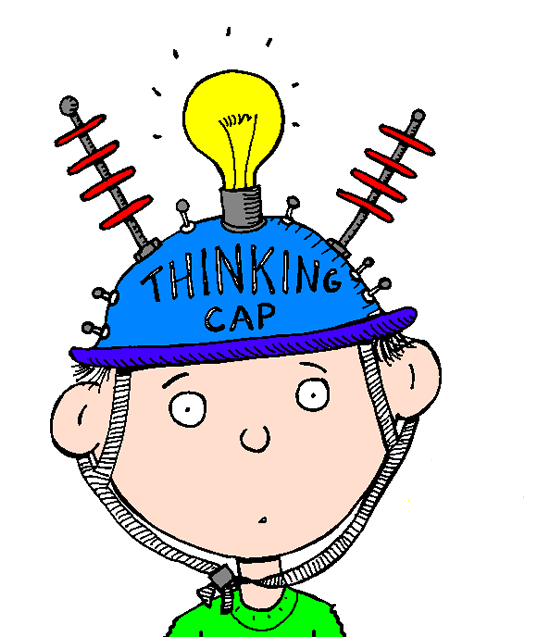 What Should I Do?
It’s time for math. I love math, and I’m really good at it. Today, we are working in pairs, and my teacher paired me with Jonie. I can’t believe it. I don’t like her, and I don’t think she is good at math. How am I supposed to work with her if I don’t even like her? 
What should I do?
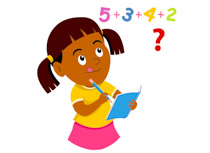 Cooperating with Others
Think of a time that you had to work with another person on project, during an activity, or in a game and were successful. Describe how you worked together to be successful.
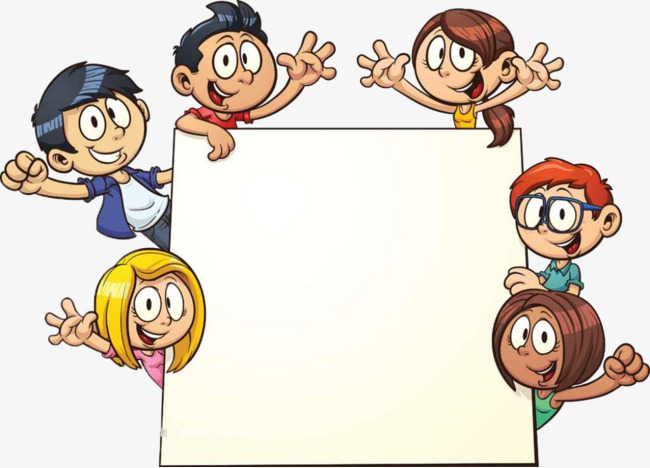 Can You Help Me?
Kindergarten is nothing like preschool. I know I’m too old for preschool, but I would love to go back. There are so many changes between preschool and kindergarten. I do not like change. I miss my old friends, and I would rather be playing all day than working.
Do you have any advice to help me adjust to the changes?
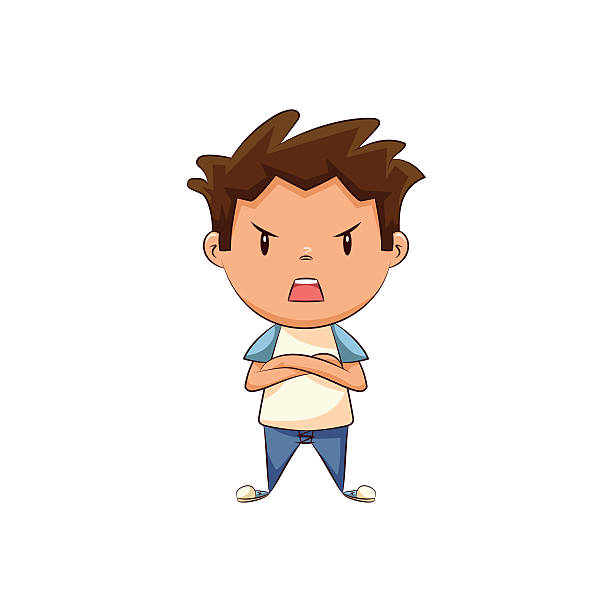 Adjusting to Change
Think of a time when you had to adjust to something new in your life. Describe your experience and how you coped with the change.
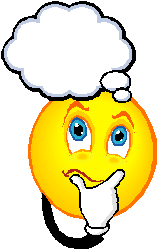 Role Play
Let’s Practice
Let’s Move!
https://www.youtube.com/watch?v=u4qpSSwAAXI
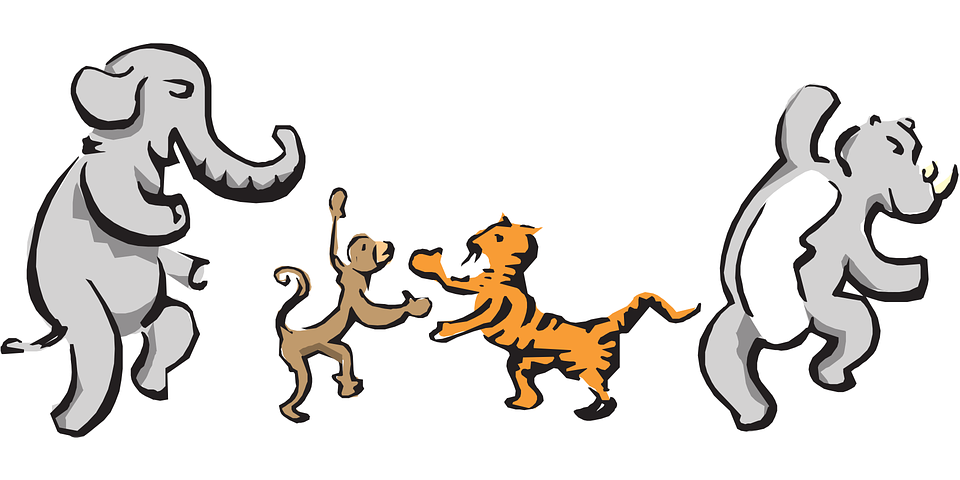 The End
Take care of yourself & Others